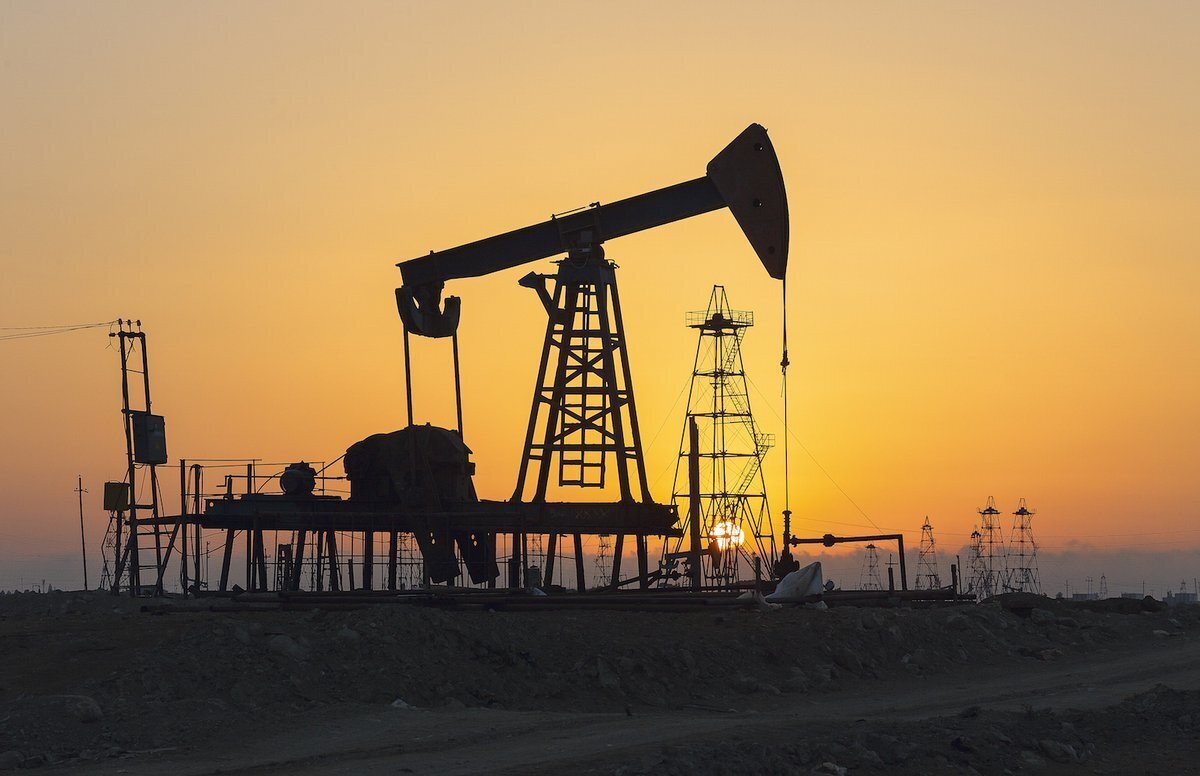 Сотрудничество России и Китайской Народной Республики в нефтегазовой сфере
Студент ОП «Мировая экономика» Дровников Сергей Сергеевич, Студентка ОП «Международные отношения: европейские и азиатские исследования» Шуранова Анна Артёмовна
Структура доклада
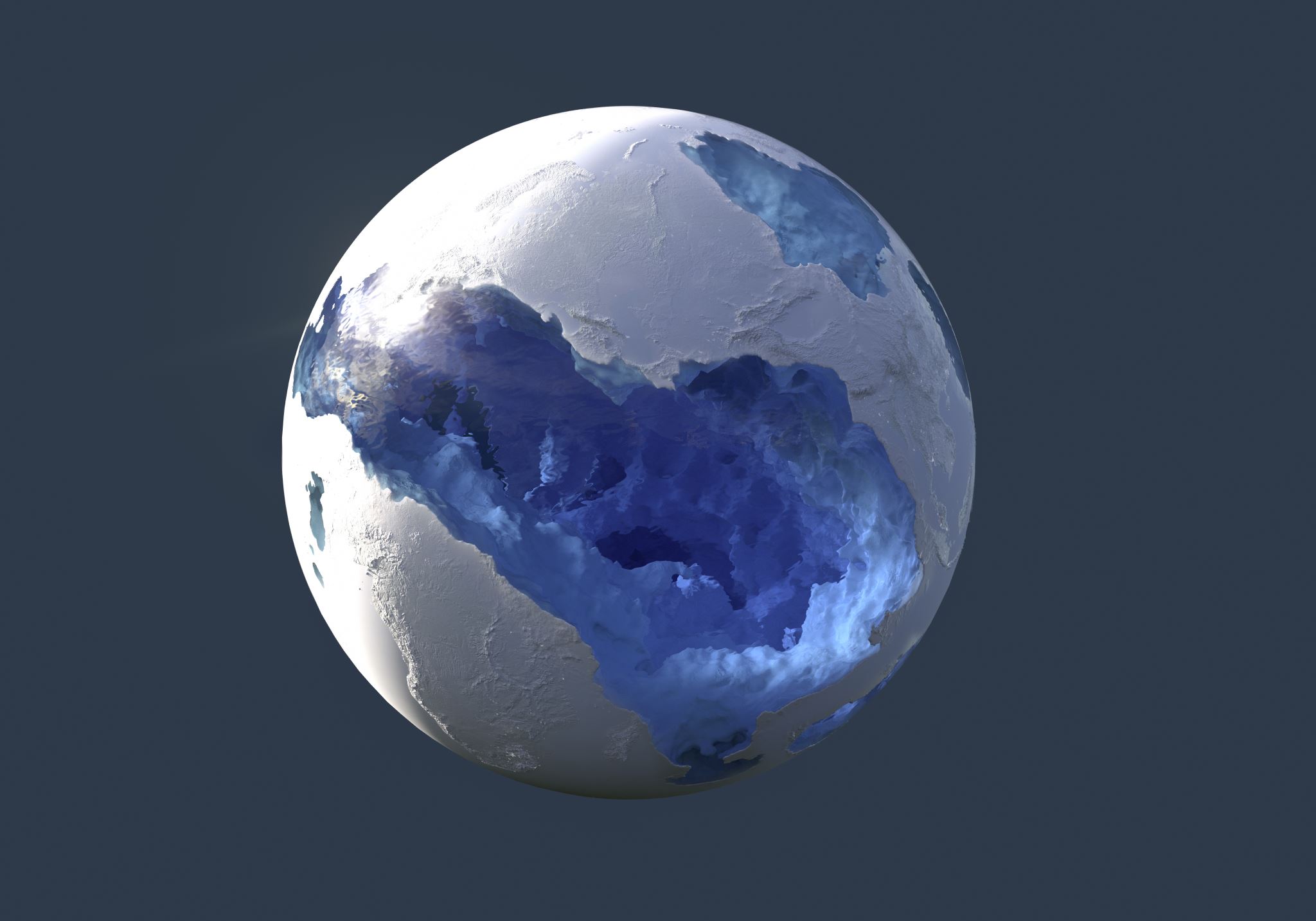 Введение и актуальность исследования
Россия - один из крупнейших в мире экспортеров ископаемого топлива
Роль страны в мировом энергетическом ландшафте трансформируется под влиянием мировой климатической политики и кризиса 2022 г.
Роль КНР как ключевого партнера России в сфере энергетики возрастает в новых геополитических условиях
Россия в многом переориентировала потоки нефти в Китай, став в 2022 г. вторым крупнейшим поставщиком
Китай для России – не только альтернативный потребитель энергоресурсов, но и крупнейший стратегический партнер  энергетическое сотрудничество многоаспектно
Материалы и методы
Нефтегазовое сотрудничество рф и кнрОбщие тенденции
Рост зависимости китайской экономики от импорта нефти и нефтепродуктов, который связан в т. ч. со снижением внутреннего производства
Cотрудничество Китая в нефтегазовой отрасли с Россией:
1) главным образом на диверсификацию маршрутов поставок углеводоров для Китая, что снижает риски для КНР в сфере энергобезопасности
2) преследует и экономические выгоды, которые возникают для КНР на фоне возрастающих противоречий и обострения санкционной политики между странами Запада и Россией
Нефтегазовое сотрудничество рф и кнр
Положение российской нефти марки urals НА МИРОВом и китайском РЫНКАХ
Положение российской нефти марки ESPO НА китайском РЫНКе
Дисконт на нефть марки ESPO по отношению к Brent к концу апреля 2023 г. находился на уровне 7 долл., что означает, что средняя цена продажи российской нефти марки ESPO в Китай находится на уровне выше 70 долл. за баррель, что превышает на 10 долл. потолок, введенный странами G7 и Европейским союзом.
Китайскими независимыми НПЗ, на долю которых приходится около трети импорта нефти в Китае, в I квартале 2023 г. было импортированы около 70,2 млн баррелей нефти сорта ESPO. 
Это крупнейший показатель среди всех сортов нефти, импортируемых независимыми НПЗ Китая. 
Нефти марки Urals заняла 4 местом с объемом импорта в 15,6 млн баррелей.
«теневой» танкерный флот россии
Нефтегазовое сотрудничество рф и кнр
С февраля 2022 г., несмотря на крупный рост объемов поставок российской нефти в КНР, между государствами не было принято решений о старте каких-либо крупных новых нефтяных проектов, хотя КНР активно сотрудничает с Россией относительно разработки арктических нефтегазовых месторождений, однако эти проекты в большей степени реализуются для наращивания производства природного газа.
Каналы, по которым наращиваются поставки российской нефти в КНР
ПРИЧИНЫ РЕАЛИЗАЦИИ РОССИЕЙ ПРОЕКТА «СИЛА СИБИРИ»
Причины, обусловленные взаимными интересами 
РФ и КНР
Причины, обусловленные
отношениями РФ и стран Запада
ВОПРОС ЭКОНОМИЧЕСКОЙ ЦЕЛЕСООБРАЗНОСТИ ГАЗОПРОВОДА «СИЛА СИБИРИ»
До санкций 2022 года:
После санкций 2022 года:
У Китая была и остается возможность покупать сжиженный природный газ на мировых рынках, которые были перенасыщены, в особенности в период пандемии COVID-19
Прекращение возможности экспорта в ЕС, который был крупнейшим покупателем российского газа до санкций 2022 г.
Cтимулы Китая к заключению долгосрочных контрактов на импорт российского газа оставались достаточно низкими
Готовность ПАО «Газпром» к строительству второго и третьего газопроводов в Китай
Эти проекты приобретают для России особую значимость как в экономической, так и в политической плоскостях
На 2023 г. в условиях падения цен на газ возможностей для увеличения этих стимулов мало
финансовое участие Китая в российских спг-проектах
1. Ямал-СПГ
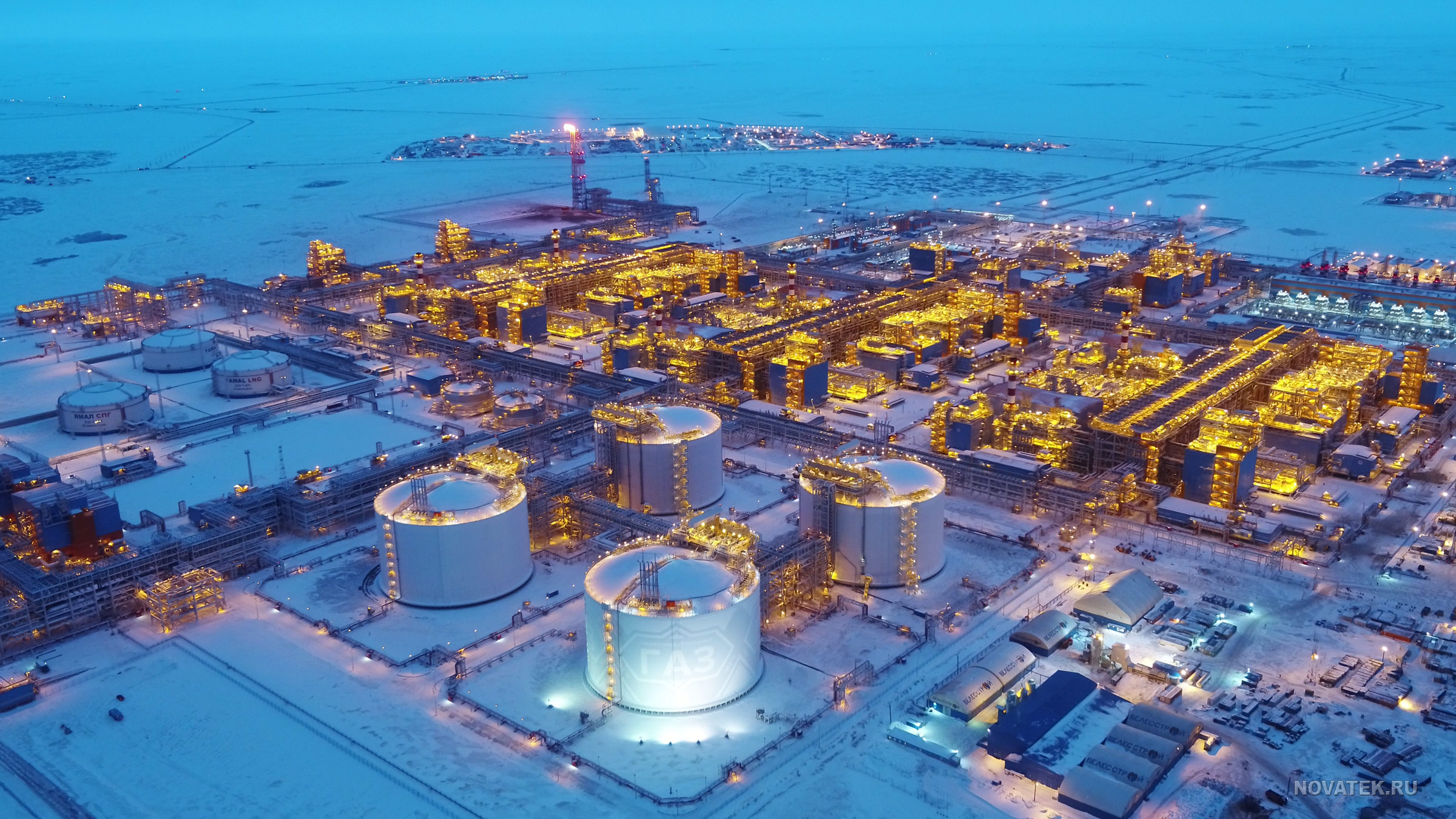 Китайские инвестиции сыграли ключевую роль в финансировании проекта производства сжиженного природного газа (СПГ) «Ямал СПГ» компании «НОВАТЭК», использующего ресурсы Южно-Тамбейского месторождения
Доля китайских компаний в проекте «Ямал-СПГ» составляет 29.9%
Мощность «Ямал СПГ» составляет 17,4 млн тонн (три технологические линии по производству СПГ, каждая мощностью в 5,5 млн тонн каждая и одна технологическая линия мощностью в 0,9 млн тонн в год). 
В мае 2014 г. CNPC (China National Petroleum Corporation) и «Ямал СПГ» подписали контракт на поставку 3 млн тонн СПГ в год в течение 20 лет. Первые поставки были осуществлены в 2017 г. 
Сегодня «Ямал СПГ» формирует около 5% мирового рынка СПГ
Источник: https://www.novatek.ru/
финансовое участие Китая в российских спг-проектах
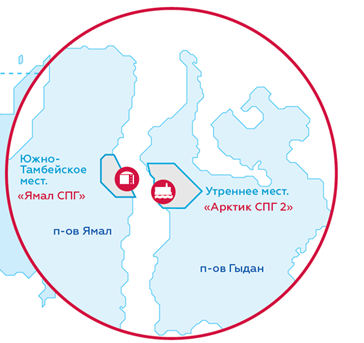 2. Арктик СПГ-2
Ресурсной базой для «Арктик СПГ 2» должно стать Утреннее месторождение на Гыданском полуострове, в 70 км через Обскую губу от завода «Ямал СПГ», расположенного на Ямальском полуострове.
Проектная суммарная мощность «Арктик СПГ - 2» составляет 19,8 млн т. природного газа в год. 
Углеродный след производства тонны СПГ на «Арктик СПГ 2» составит 0,26 т., в сравнении со средним показателем в мире, равным 0,4 т. 
Китай является крупнейшим иностранным инвестором в «Арктик СПГ 2» (20%).
ТЕХНОЛОГИЧЕСКОЕ участие Китая в российских спг-проектах
Реализация проектов «Ямал СПГ» и «Арктик СПГ 2» позволила Китаю оказывать «НОВАТЭКу» обширную техническую помощь, которая была необходима России. 
КНР получила многомиллиардные контракты на поставку оборудования и предоставление услуг.
ВЫГОДЫ СТОРОН ОТ совместного УЧАСТИЯ В АРКТИЧЕСКИХ СПГ-ПРОЕКТАХ
Альтернативная энергетика
рекомендации